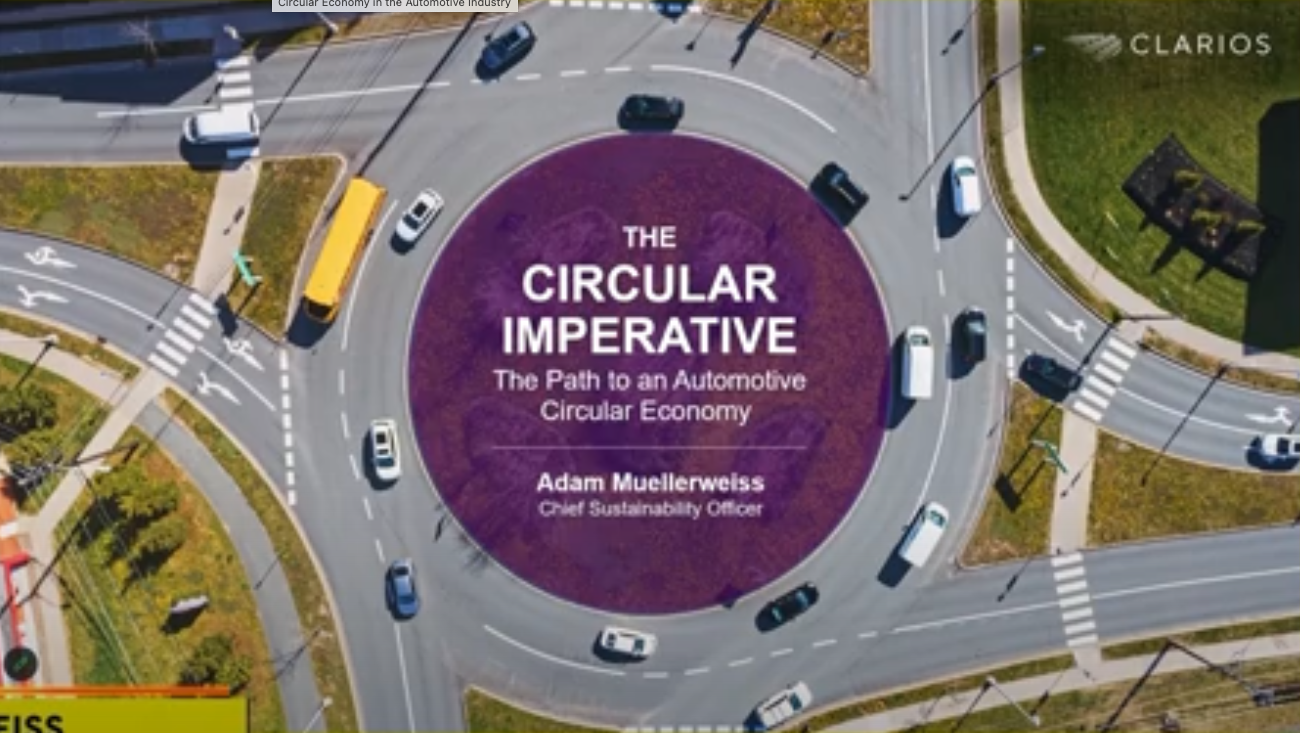 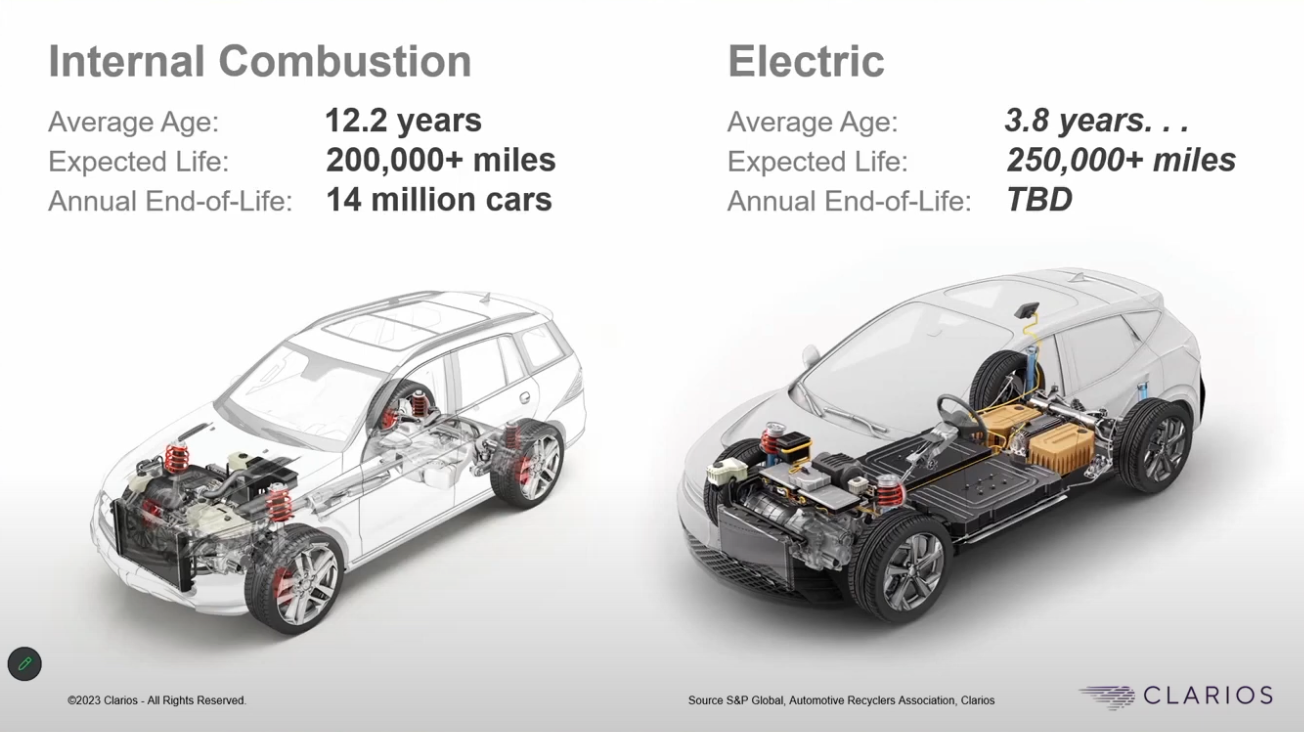 World
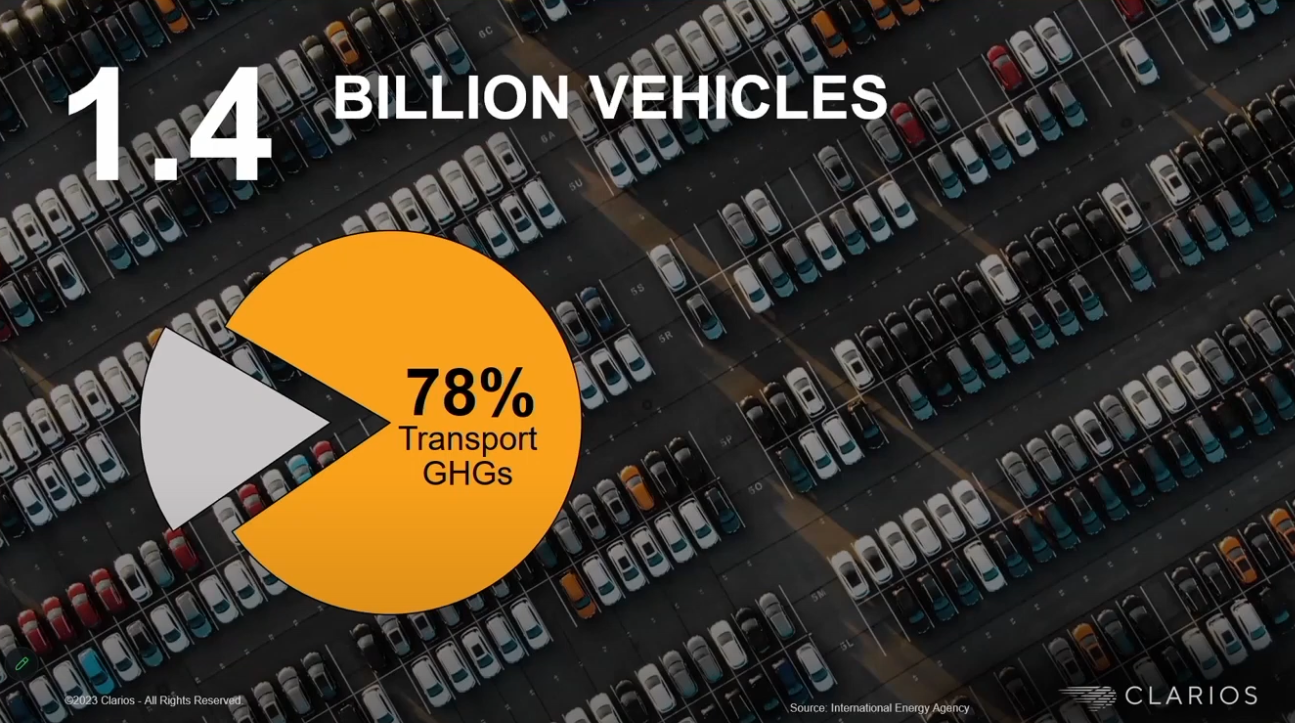 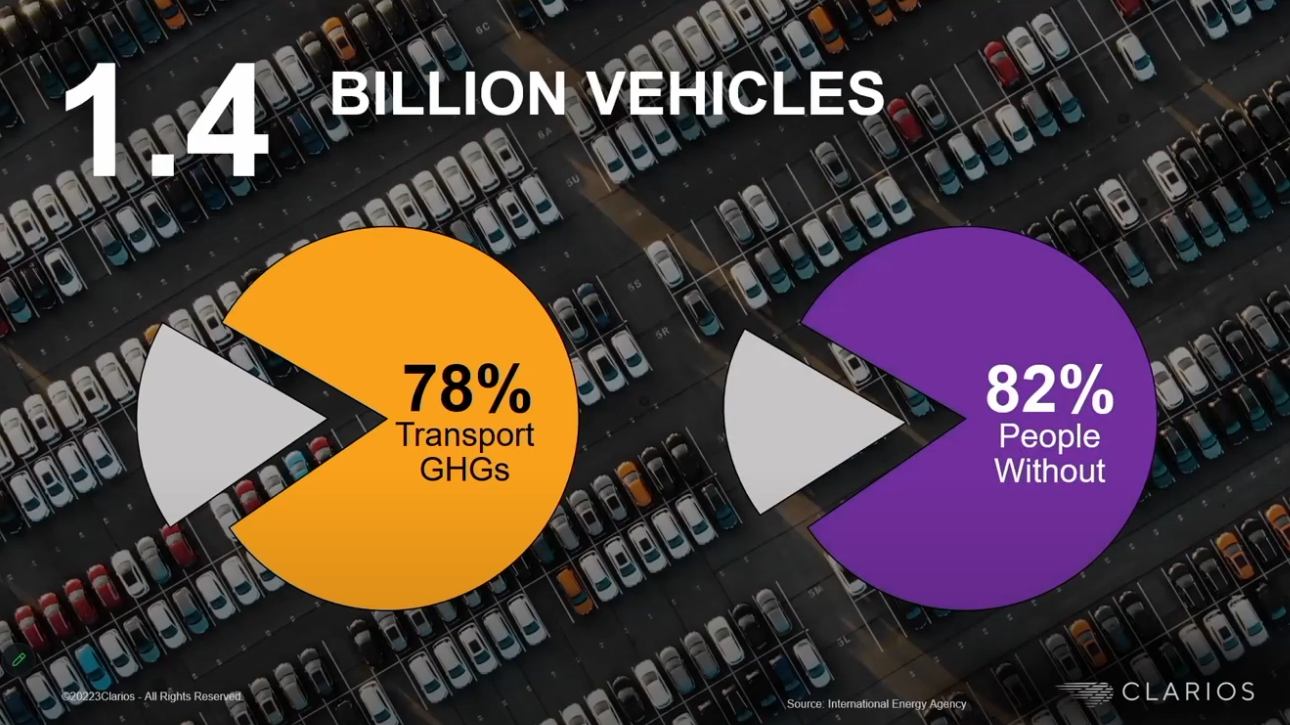 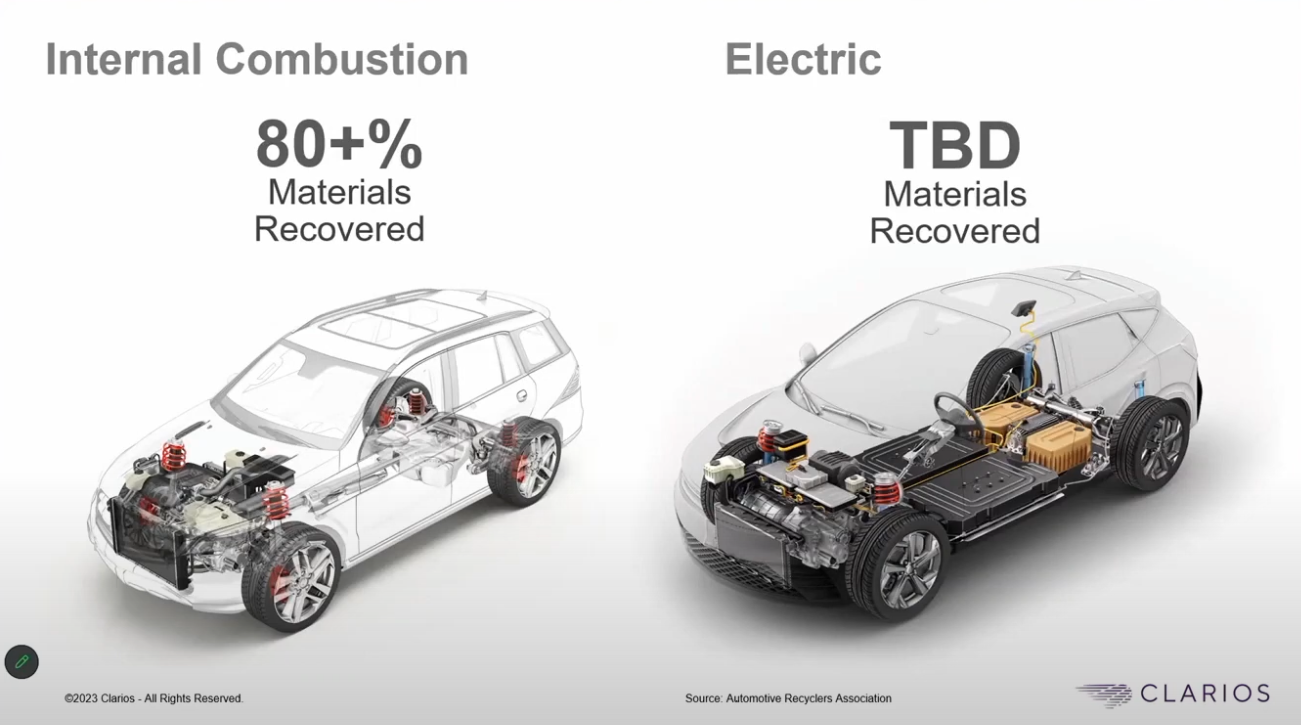 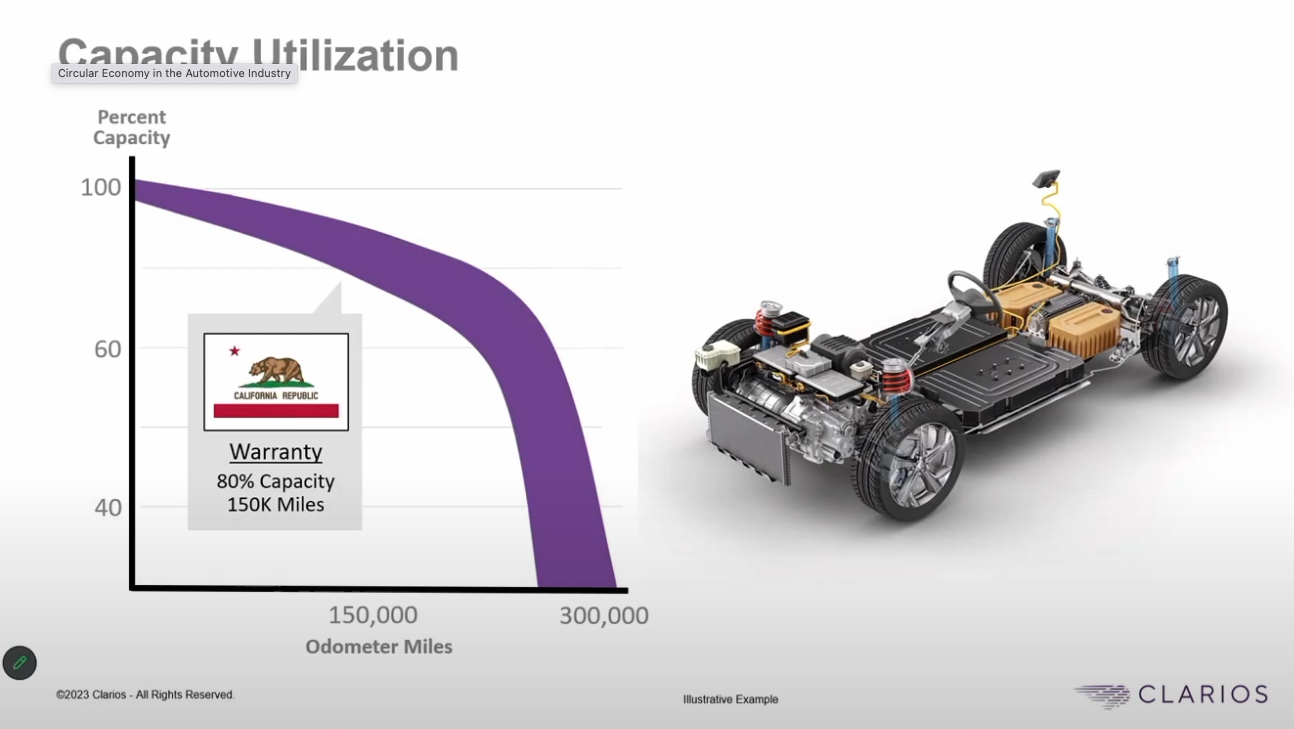 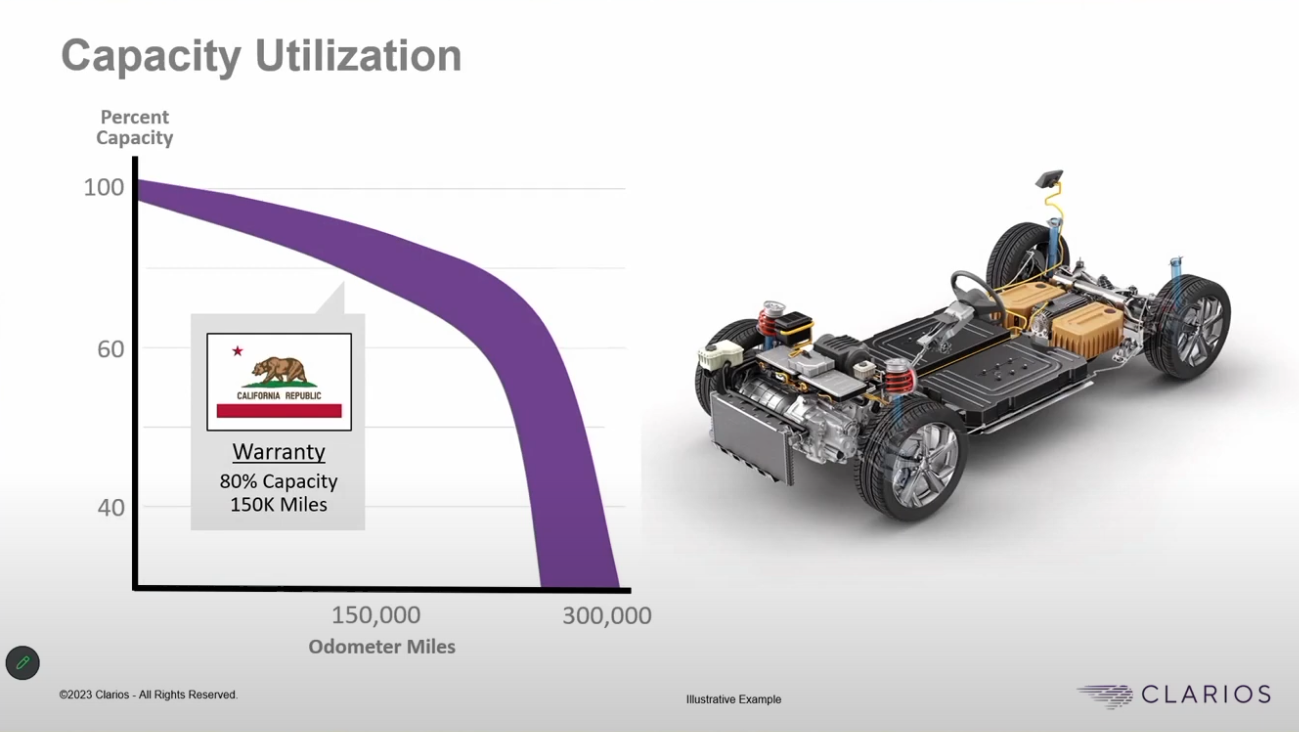 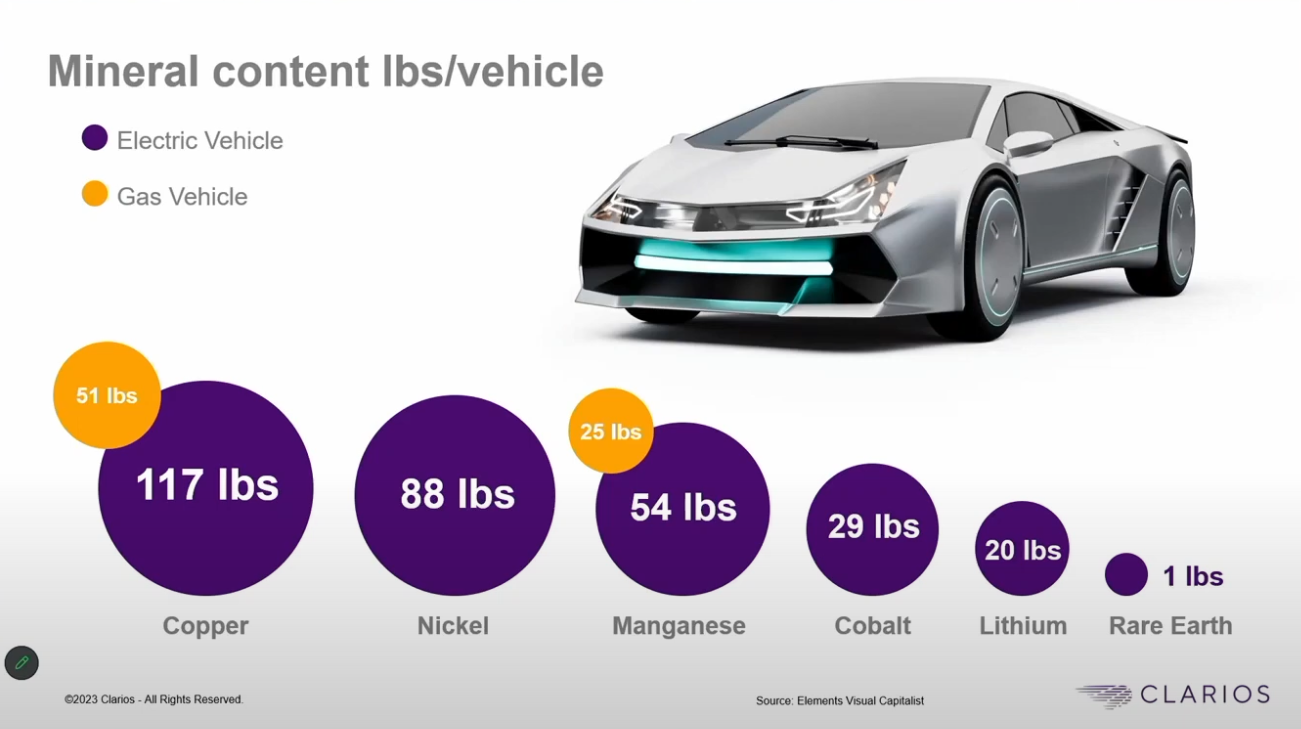 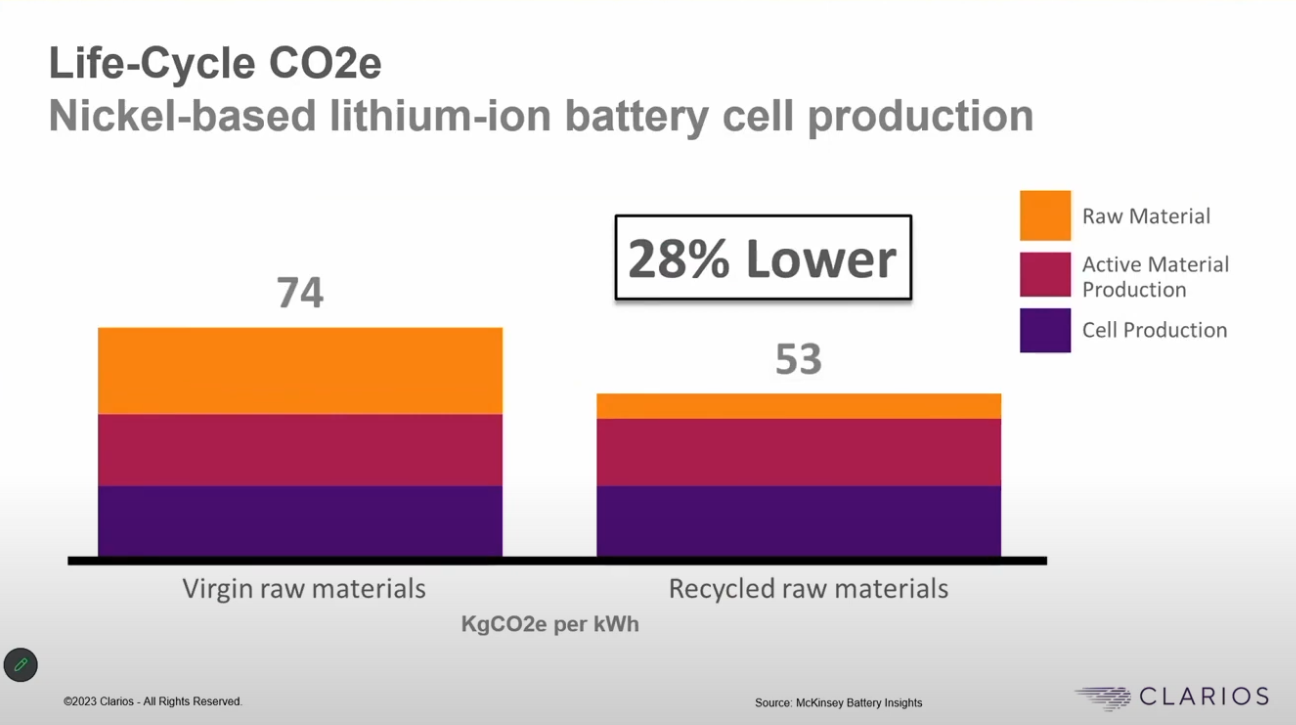 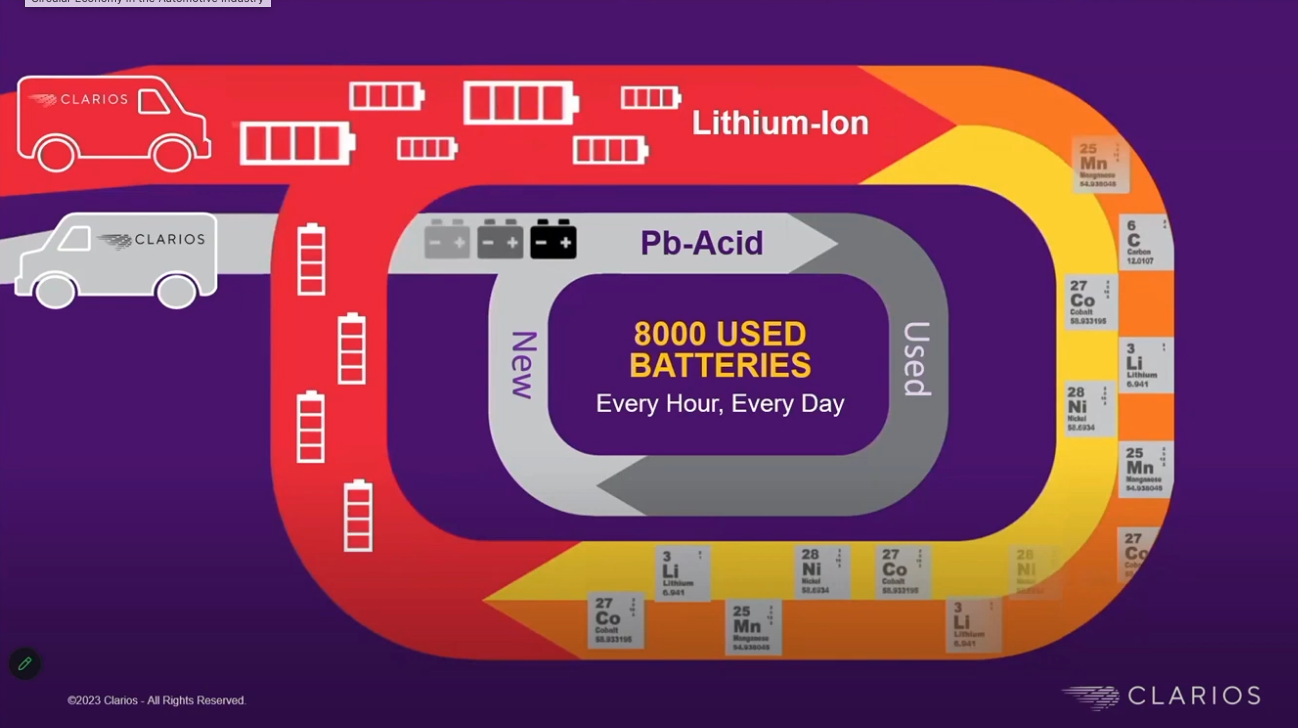